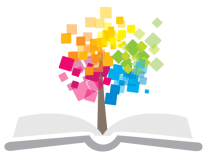 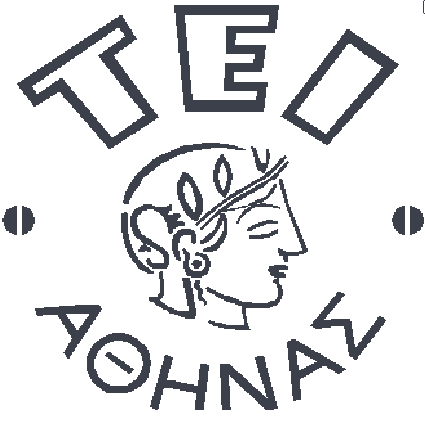 Ανοικτά Ακαδημαϊκά Μαθήματα στο ΤΕΙ Αθήνας
Βιολογική Μηχανική  Εργονομία (E)
Ενότητα 5: Όρθια θέση – Έλεγχος λεκάνης


Δωροθέα Μακρυγιάννη Pt MSc
Τμήμα Φυσικοθεραπείας
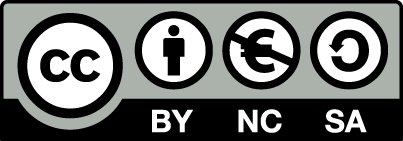 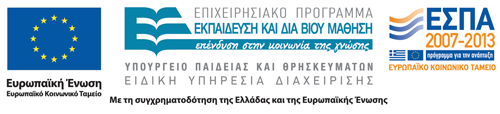 Έλεγχος Λεκάνης 1/2
Ο έλεγχος της λεκάνης, έλεγχος του πυρήνα του σώματος, εξασφαλίζεται με:
Εξάσκηση των μυϊκών συστημάτων, που ευθύνονται για την κίνηση και την σταθεροποίηση της λεκάνης μέσα στον χώρο(καμπτήρες –εκτείνοντες ισχίου, καμπτήρες -εκτείνοντες μύες του κορμού, μύες κάτω άκρων, μύες ωμικής ζώνης).  
Κατάλληλες ενεργητικές ασκήσεις, βελτίωση της συνεργασίας τους μέσω βιολογικής επανατροφοδότησης
1
Έλεγχος Λεκάνης  2/2
Συνδυασμός μεταξύ τους των παραγόντων της ενεργητικής κίνησης, όπως επίπεδα αναφοράς σε σχέση με την βαρύτητα, ρυθμός και ταχύτητα κίνησης, σταθεροποίηση, αριθμός επαναλήψεων, αναπνοή….
Βελτίωση κατά την άσκηση των συνδυασμένων παραγόντων.
Συνδυασμός και βελτίωση όλων των παραγόντων και άσκηση μέσω βιολογικής επανατροφοδότησης.
2
Πελματιαίοι καμπτήρες
Το άτομο ασκείται σε πολλές διαφορετικές συνθήκες έτσι, ώστε να μπορεί, όποτε χρειαστεί, να προσαρμοσθεί σε αυτές επαρκώς εντός των φυσιολογικών ορίων και εξυπηρετώντας  τον τελικό στόχο.
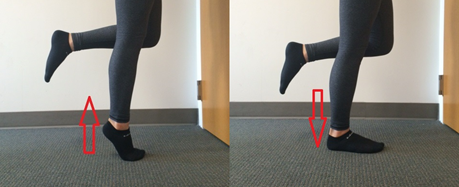 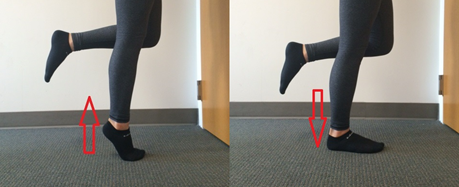 “Eccentric Exercise”, από Bessieeboo διαθέσιμο με άδεια CC BY-SA 3.0
3
Σταθεροποίηση
Οι δυνάμεις που αναπτύσσονται από το βάρος του σώματος και από τους μύες σκοπεύουν:
Στην σταθεροποίηση των αρθρώσεων.
Στην σωστή διαχείριση της γραμμής της βαρύτητας σε σχέση με την εκάστοτε βάση στήριξης.
Στην όρθια θέση η έξω στροφή ισχίου επιτείνει την ποδική καμάρα, παρασύροντας την πτέρνα σε ανάσπαση έσω χείλους – αντίστροφα σε αντίθετη περίπτωση.
Προωθείται σταθεροποίηση στον αστράγαλο, στο γόνατο και το ισχίο με μυϊκή λειτουργία και συνδεσμική υποστήριξη.
4
Πρόγραμμα κίνησης
Το πρόγραμμα βελτίωσης της στάσης περιλαμβάνει σταθερές σκόπιμες ασκήσεις με συγκεκριμένη  πρόθεση σε συγκεκριμένο χρόνο και κατεύθυνση, μέσα στην φυσιολογική λειτουργία του μυοσκελετικού συστήματος. και εξοικονόμηση ενέργειας.
Καθορίζεται πλήρως ο στόχος με απόλυτη κατανόηση των : «τι θα γίνει» και «πως θα γίνει».
Χρειάζεται τελικά ο έλεγχος της λεκάνης σε όποια δραστηριότητα, σε όποια σχέση με την βαρύτητα και κάτω από οποιεσδήποτε ενεργειακές απαιτήσεις να είναι σχεδόν αυτόματος.
5
Μυϊκά συστήματα
Τα μυϊκά συστήματα που αποτελούν στόχο της ενεργητικής άσκησης είναι:
Καμπτήρες ισχίου, γόνατος, ποδοκνημικής, κορμού-με έμφαση στην πρόσθια επιφάνεια του θώρακα.
Εκτείνοντες ισχίου, γόνατος, ποδοκνημικής, κορμού-με έμφαση στην ωμική ζώνη.
Χρειάζεται να επιτευχθεί ελαστικότητα, δύναμη και    νευρομυϊκή συναρμογή. 
Πρέπει να εξυπηρετείται η κινητική επάρκεια του ατόμου εντός φυσιολογικών ορίων, με αποδεκτές φυσιολογικές φορτίσεις στις μυοσκελετικές δομές, χωρίς να υπάρχει κίνδυνος ανάπτυξης εκφυλιστικών  μηχανισμών.
6
Τέλος Ενότητας
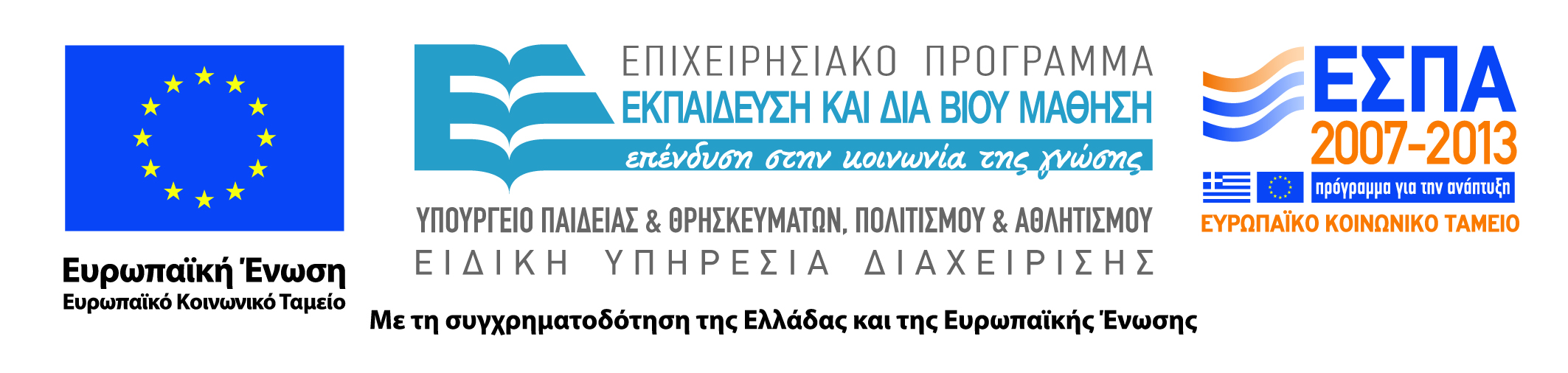 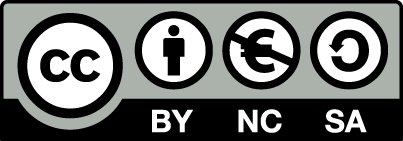 Σημειώματα
Σημείωμα Αναφοράς
Copyright Τεχνολογικό Εκπαιδευτικό Ίδρυμα Αθήνας, Δωροθέα Μακρυγιάννη 2014. Δωροθέα Μακρυγιάννη. «Βιολογική μηχανική – Εργονομία (Ε). Ενότητα 5: Όρθια θέση – Έλεγχος λεκάνης». Έκδοση: 1.0. Αθήνα 2014. Διαθέσιμο από τη δικτυακή διεύθυνση: ocp.teiath.gr.
Σημείωμα Αδειοδότησης
Το παρόν υλικό διατίθεται με τους όρους της άδειας χρήσης Creative Commons Αναφορά, Μη Εμπορική Χρήση Παρόμοια Διανομή 4.0 [1] ή μεταγενέστερη, Διεθνής Έκδοση.  Εξαιρούνται τα αυτοτελή έργα τρίτων π.χ. φωτογραφίες, διαγράμματα κ.λ.π., τα οποία εμπεριέχονται σε αυτό. Οι όροι χρήσης των έργων τρίτων επεξηγούνται στη διαφάνεια «Επεξήγηση όρων χρήσης έργων τρίτων». 
Τα έργα για τα οποία έχει ζητηθεί άδεια αναφέρονται στο «Σημείωμα Χρήσης Έργων Τρίτων».
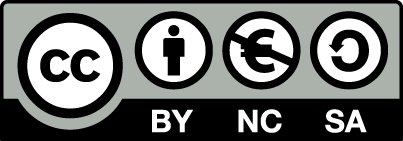 [1] http://creativecommons.org/licenses/by-nc-sa/4.0/ 
Ως Μη Εμπορική ορίζεται η χρήση:
που δεν περιλαμβάνει άμεσο ή έμμεσο οικονομικό όφελος από την χρήση του έργου, για το διανομέα του έργου και αδειοδόχο
που δεν περιλαμβάνει οικονομική συναλλαγή ως προϋπόθεση για τη χρήση ή πρόσβαση στο έργο
που δεν προσπορίζει στο διανομέα του έργου και αδειοδόχο έμμεσο οικονομικό όφελος (π.χ. διαφημίσεις) από την προβολή του έργου σε διαδικτυακό τόπο
Ο δικαιούχος μπορεί να παρέχει στον αδειοδόχο ξεχωριστή άδεια να χρησιμοποιεί το έργο για εμπορική χρήση, εφόσον αυτό του ζητηθεί.
Επεξήγηση όρων χρήσης έργων τρίτων
Δεν επιτρέπεται η επαναχρησιμοποίηση του έργου, παρά μόνο εάν ζητηθεί εκ νέου άδεια από το δημιουργό.
©
διαθέσιμο με άδεια CC-BY
Επιτρέπεται η επαναχρησιμοποίηση του έργου και η δημιουργία παραγώγων αυτού με απλή αναφορά του δημιουργού.
διαθέσιμο με άδεια CC-BY-SA
Επιτρέπεται η επαναχρησιμοποίηση του έργου με αναφορά του δημιουργού, και διάθεση του έργου ή του παράγωγου αυτού με την ίδια άδεια.
διαθέσιμο με άδεια CC-BY-ND
Επιτρέπεται η επαναχρησιμοποίηση του έργου με αναφορά του δημιουργού. 
Δεν επιτρέπεται η δημιουργία παραγώγων του έργου.
διαθέσιμο με άδεια CC-BY-NC
Επιτρέπεται η επαναχρησιμοποίηση του έργου με αναφορά του δημιουργού. 
Δεν επιτρέπεται η εμπορική χρήση του έργου.
Επιτρέπεται η επαναχρησιμοποίηση του έργου με αναφορά του δημιουργού
και διάθεση του έργου ή του παράγωγου αυτού με την ίδια άδεια.
Δεν επιτρέπεται η εμπορική χρήση του έργου.
διαθέσιμο με άδεια CC-BY-NC-SA
διαθέσιμο με άδεια CC-BY-NC-ND
Επιτρέπεται η επαναχρησιμοποίηση του έργου με αναφορά του δημιουργού.
Δεν επιτρέπεται η εμπορική χρήση του έργου και η δημιουργία παραγώγων του.
διαθέσιμο με άδεια 
CC0 Public Domain
Επιτρέπεται η επαναχρησιμοποίηση του έργου, η δημιουργία παραγώγων αυτού και η εμπορική του χρήση, χωρίς αναφορά του δημιουργού.
Επιτρέπεται η επαναχρησιμοποίηση του έργου, η δημιουργία παραγώγων αυτού και η εμπορική του χρήση, χωρίς αναφορά του δημιουργού.
διαθέσιμο ως κοινό κτήμα
χωρίς σήμανση
Συνήθως δεν επιτρέπεται η επαναχρησιμοποίηση του έργου.
Διατήρηση Σημειωμάτων
Οποιαδήποτε αναπαραγωγή ή διασκευή του υλικού θα πρέπει να συμπεριλαμβάνει:
το Σημείωμα Αναφοράς
το Σημείωμα Αδειοδότησης
τη δήλωση Διατήρησης Σημειωμάτων
το Σημείωμα Χρήσης Έργων Τρίτων (εφόσον υπάρχει)
μαζί με τους συνοδευόμενους υπερσυνδέσμους.
Χρηματοδότηση
Το παρόν εκπαιδευτικό υλικό έχει αναπτυχθεί στo πλαίσιo του εκπαιδευτικού έργου του διδάσκοντα.
Το έργο «Ανοικτά Ακαδημαϊκά Μαθήματα στο Πανεπιστήμιο Αθηνών» έχει χρηματοδοτήσει μόνο την αναδιαμόρφωση του εκπαιδευτικού υλικού. 
Το έργο υλοποιείται στο πλαίσιο του Επιχειρησιακού Προγράμματος «Εκπαίδευση και Δια Βίου Μάθηση» και συγχρηματοδοτείται από την Ευρωπαϊκή Ένωση (Ευρωπαϊκό Κοινωνικό Ταμείο) και από εθνικούς πόρους.
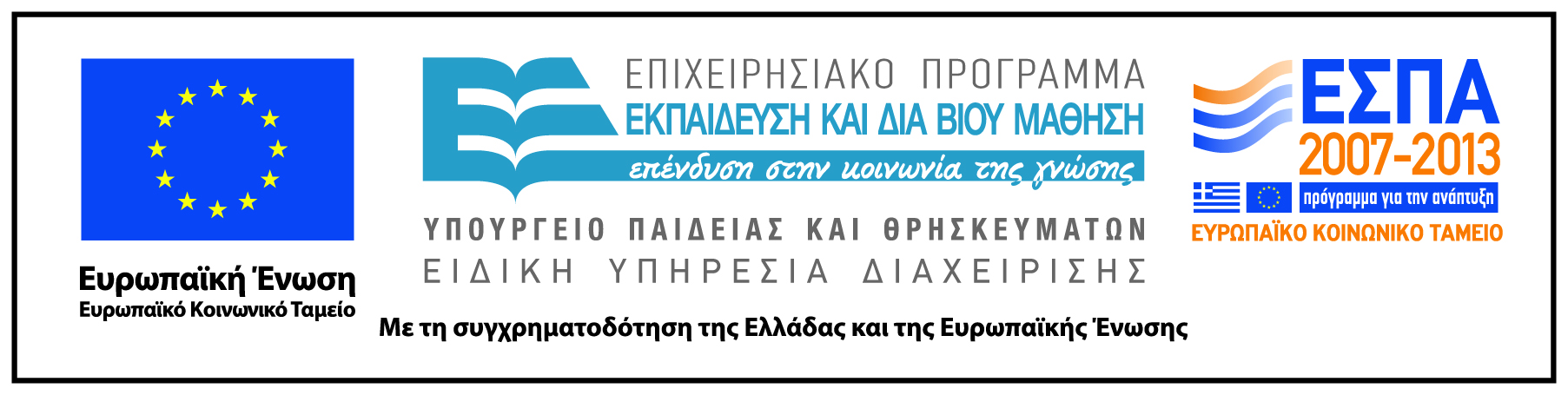